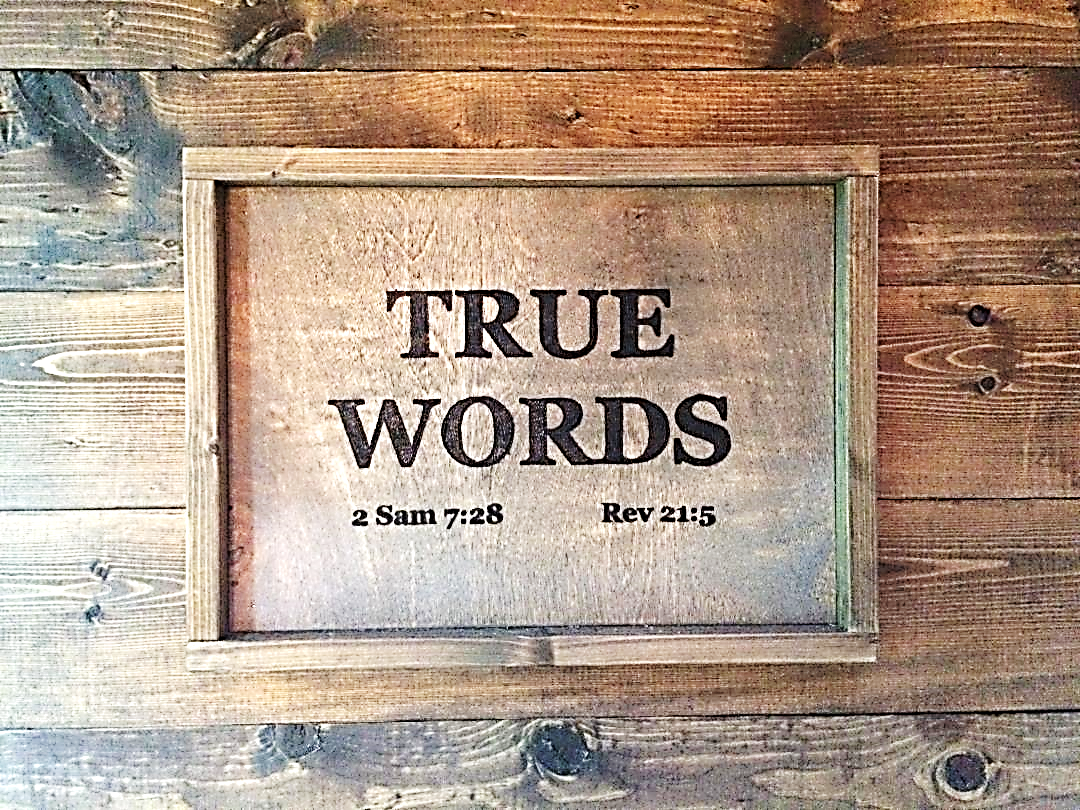 SERMON TITLE
John Chapter 15
John 14:15   If ye love me, keep my commandments.
True Words Christian Church
John 14:26   But the Comforter, which is the Holy Ghost, whom the Father will send in my name, he shall teach you all things, and bring all things to your remembrance, whatsoever I have said unto you.
True Words Christian Church
John 15:1   I am the true vine, and my Father is the husbandman.
True Words Christian Church
Genesis 49:8-9   Judah, thou art he whom thy brethren shall praise: thy hand shall be in the neck of thine enemies; thy father's children shall bow down before thee.  9 Judah is a lion's whelp: from the prey, my son, thou art gone up: he stooped down, he couched as a lion, and as an old lion; who shall rouse him up?
True Words Christian Church
Genesis 49:10-12   The sceptre shall not depart from Judah, nor a lawgiver from between his feet, until Shiloh come; and unto him shall the gathering of the people be.  11 Binding his foal unto the vine, and his ass's colt unto the choice vine; he washed his garments in wine, and his clothes in the blood of grapes:  12 His eyes shall be red with wine, and his teeth white with milk.
True Words Christian Church
Revelation 1:14-15   His head and his hairs were white like wool, as white as snow; and his eyes were as a flame of fire;  15 And his feet like unto fine brass, as if they burned in a furnace; and his voice as the sound of many waters.
True Words Christian Church
John 15:2   Every branch in me that beareth not fruit he taketh away: and every branch that beareth fruit, he purgeth it, that it may bring forth more fruit.
True Words Christian Church
John 15:3   Now ye are clean through the word which I have spoken unto you.
True Words Christian Church
John 17:17   Sanctify them through thy truth: thy word is truth.
True Words Christian Church
John 15:4   Abide in me, and I in you. As the branch cannot bear fruit of itself, except it abide in the vine; no more can ye, except ye abide in me.
True Words Christian Church
Matthew 7:15-18   Beware of false prophets, which come to you in sheep's clothing, but inwardly they are ravening wolves.  16 Ye shall know them by their fruits. Do men gather grapes of thorns, or figs of thistles?  17 Even so every good tree bringeth forth good fruit; but a corrupt tree bringeth forth evil fruit.  18 A good tree cannot bring forth evil fruit, neither can a corrupt tree bring forth good fruit.
True Words Christian Church
John 15:5   I am the vine, ye are the branches: He that abideth in me, and I in him, the same bringeth forth much fruit: for without me ye can do nothing.
True Words Christian Church
2 Corinthians 4:13-14   We having the same spirit of faith, according as it is written, I believed, and therefore have I spoken; we also believe, and therefore speak;  14 Knowing that he which raised up the Lord Jesus shall raise up us also by Jesus, and shall present us with you.
True Words Christian Church
James 2:20   But wilt thou know, O vain man, that faith without works is dead?
True Words Christian Church
James 2:26   For as the body without the spirit is dead, so faith without works is dead also.
True Words Christian Church
John 15:6   If a man abide not in me, he is cast forth as a branch, and is withered; and men gather them, and cast them into the fire, and they are burned.
True Words Christian Church
John 15:7   If ye abide in me, and my words abide in you, ye shall ask what ye will, and it shall be done unto you.
True Words Christian Church
James 4:3   Ye ask, and receive not, because ye ask amiss, that ye may consume it upon your lusts.
True Words Christian Church
Luke 15:10   Likewise, I say unto you, there is joy in the presence of the angels of God over one sinner that repenteth.
True Words Christian Church
John 15:8   Herein is my Father glorified, that ye bear much fruit; so shall ye be my disciples.
True Words Christian Church
John 15:9-10   As the Father hath loved me, so have I loved you: continue ye in my love.  10 If ye keep my commandments, ye shall abide in my love; even as I have kept my Father's commandments, and abide in his love.
True Words Christian Church
John 15:11   These things have I spoken unto you, that my joy might remain in you, and that your joy might be full.
True Words Christian Church
Luke 15:4-5   What man of you, having an hundred sheep, if he lose one of them, doth not leave the ninety and nine in the wilderness, and go after that which is lost, until he find it?  5 And when he hath found it, he layeth it on his shoulders, rejoicing.
True Words Christian Church
John 15:12-13   This is my commandment, That ye love one another, as I have loved you.  13 Greater love hath no man than this, that a man lay down his life for his friends.
True Words Christian Church
John 15:14   Ye are my friends, if ye do whatsoever I command you.
True Words Christian Church
Matthew 28:19-20   Go ye therefore, and teach all nations, baptizing them in the name of the Father, and of the Son, and of the Holy Ghost:  20 Teaching them to observe all things whatsoever I have commanded you: and, lo, I am with you alway, even unto the end of the world. Amen.
True Words Christian Church
John 15:15   Henceforth I call you not servants; for the servant knoweth not what his lord doeth: but I have called you friends; for all things that I have heard of my Father I have made known unto you.
True Words Christian Church
John 15:16   Ye have not chosen me, but I have chosen you, and ordained you, that ye should go and bring forth fruit, and that your fruit should remain: that whatsoever ye shall ask of the Father in my name, he may give it you.
True Words Christian Church
John 15:17   These things I command you, that ye love one another.
True Words Christian Church
Matthew 10:14   And whosoever shall not receive you, nor hear your words, when ye depart out of that house or city, shake off the dust of your feet.
True Words Christian Church
John 15:18   If the world hate you, ye know that it hated me before it hated you.
True Words Christian Church
John 15:19   If ye were of the world, the world would love his own: but because ye are not of the world, but I have chosen you out of the world, therefore the world hateth you.
True Words Christian Church
John 15:20   Remember the word that I said unto you, The servant is not greater than his lord. If they have persecuted me, they will also persecute you; if they have kept my saying, they will keep yours also.
True Words Christian Church
John 15:21   But all these things will they do unto you for my name's sake, because they know not him that sent me.
True Words Christian Church
John 15:22   If I had not come and spoken unto them, they had not had sin: but now they have no cloke for their sin.
True Words Christian Church
Mark 6:11   And whosoever shall not receive you, nor hear you, when ye depart thence, shake off the dust under your feet for a testimony against them. Verily I say unto you, It shall be more tolerable for Sodom and Gomorrha in the day of judgment, than for that city.
True Words Christian Church
John 15:23   He that hateth me hateth my Father also.
True Words Christian Church
John 15:24   If I had not done among them the works which none other man did, they had not had sin: but now have they both seen and hated both me and my Father.
True Words Christian Church
John 15:25   But this cometh to pass, that the word might be fulfilled that is written in their law, They hated me without a cause.
True Words Christian Church
Psalm 35:19-20   Let not them that are mine enemies wrongfully rejoice over me: neither let them wink with the eye that hate me without a cause.  20 For they speak not peace: but they devise deceitful matters against them that are quiet in the land.
True Words Christian Church
Psalm 69:4   They that hate me without a cause are more than the hairs of mine head: they that would destroy me, being mine enemies wrongfully, are mighty: then I restored that which I took not away.
True Words Christian Church
Psalm 109:2-3   For the mouth of the wicked and the mouth of the deceitful are opened against me: they have spoken against me with a lying tongue.  3 They compassed me about also with words of hatred; and fought against me without a cause.
True Words Christian Church
John 15:26-27   But when the Comforter is come, whom I will send unto you from the Father, even the Spirit of truth, which proceedeth from the Father, he shall testify of me:  27 And ye also shall bear witness, because ye have been with me from the beginning.
True Words Christian Church